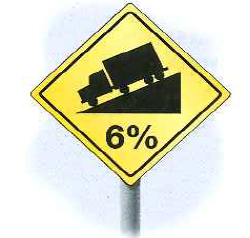 The Slope of a Line:
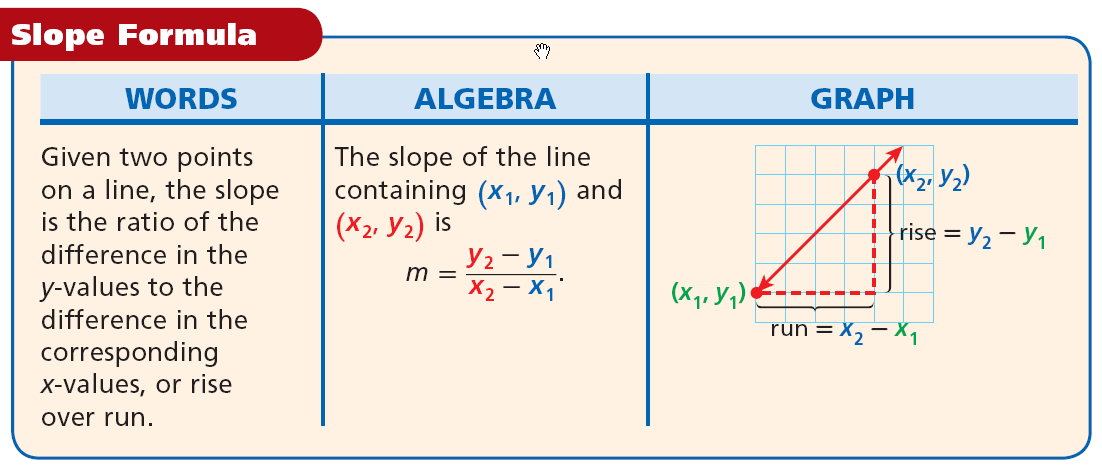 Real life example: Rate of Change How Much did I change?